Apache Airavata Open Source Framework
Marcus Christie, Indiana University
About Myself
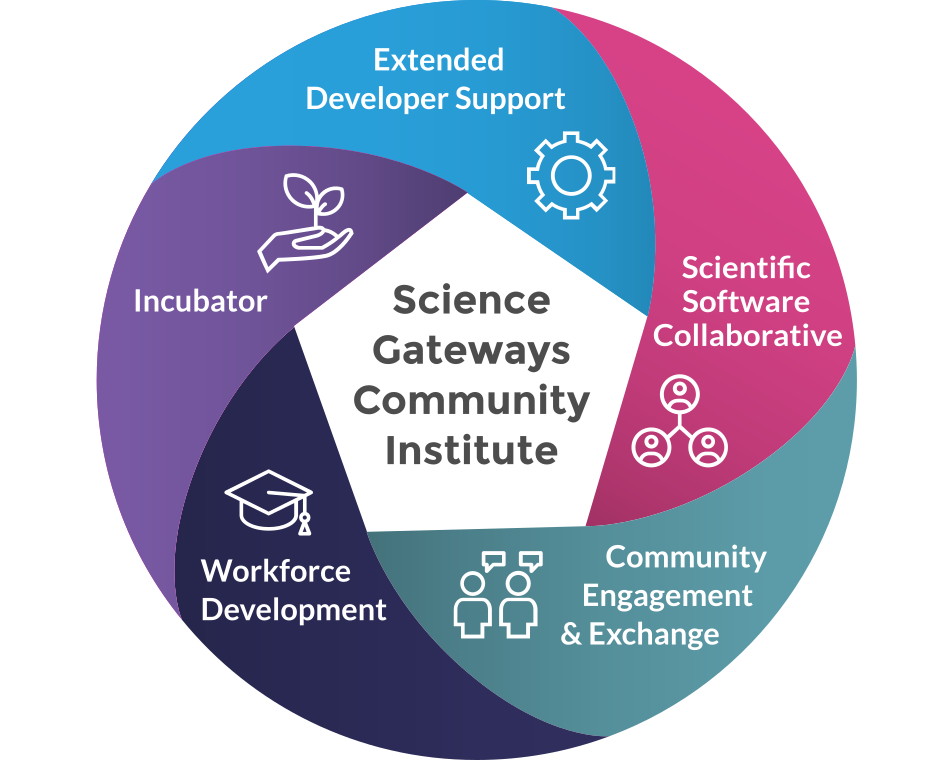 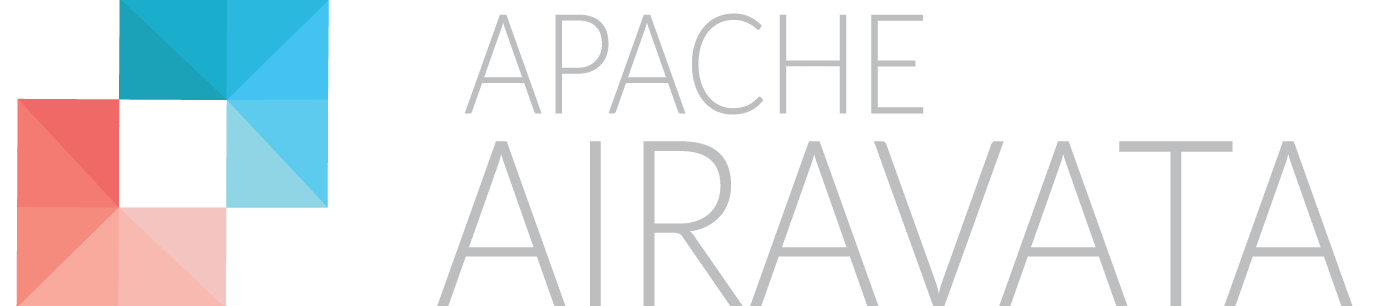 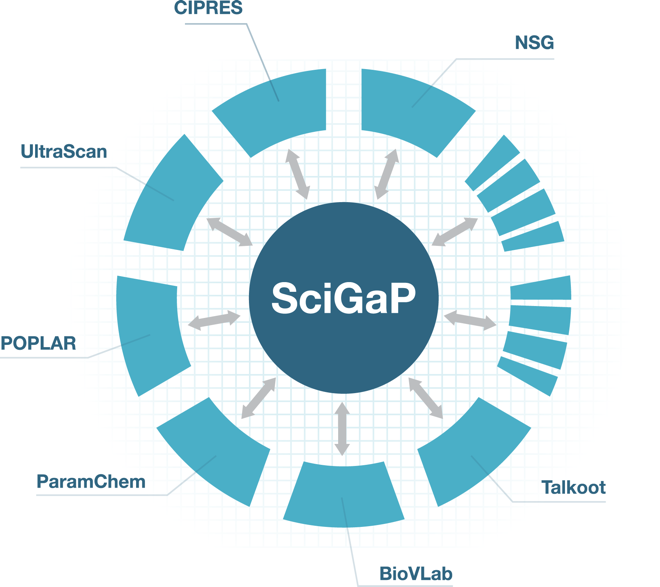 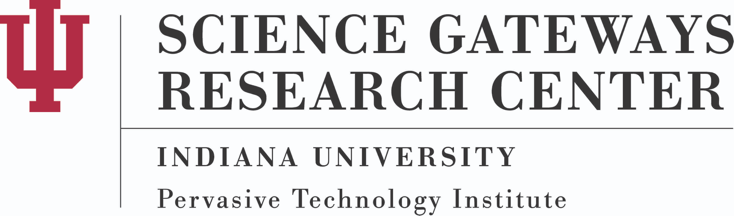 2
Overview
3
History of Airavata - LEAD
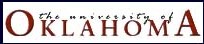 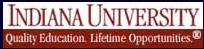 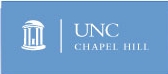 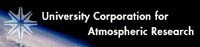 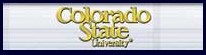 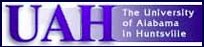 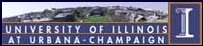 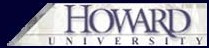 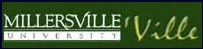 4
[Speaker Notes: Airavata started as a set of distributed services developed to solve the science problems of the LEAD project

5-year National Science Foundation Large Information Technology Research (ITR) grant 

mesoscale weather events 

from static to dynamic configurations and workflows]
History of Airavata - Apache
Suresh Marru worked on getting the LEAD project code donated to Apache
Apache Airavata is born
Open development process
“Community over code”
5
What Does Apache Airavata Do?
Airavata runs computational experiments
This means 
Encoding how to run a wide range of scientific applications on a wide range of resources
Staging inputs and outputs to target resources
Monitoring long running applications
And most importantly...
Managing all the data and metadata generated by these experiments
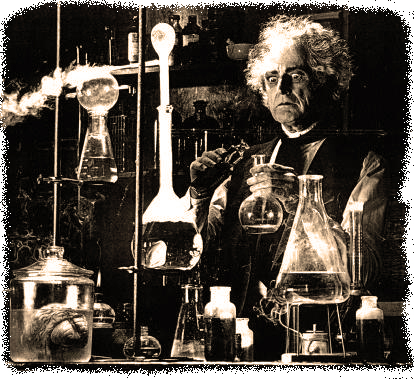 6
[Speaker Notes: Airavata is a framework for building science gateways but what it means to be a science gateway has changed and will continue to evolve over time and Airavata continues to evolve
Airavata’s main capability is the ability to run computational experiments
The metadata and data maintained allows for reproducibility and sharing of results]
Job submission - API Server
TODO: animation of launch experiment request
7
[Speaker Notes: API server exposes an API defined by Thrift IDL for interacting with Airavata
The API method to save and launch an experiment requires an ExperimentModel data structure, also defined by Thrift IDL
API server saves experiment in registry server
API server adds a message to the experiment launch queue]
Job submission - Orchestrator
TODO: animation of Orchestrator handling launch request
8
[Speaker Notes: (Progressively add to the diagram over several slides)
Orchestrator listens to the experiment launch queue
Validates experiment
Figures out set of tasks needed to execute the experiment, creates a Process
Adds a message to the process launch queue]
Job submission - GFac
TODO: animation of GFac running the experiment
9
[Speaker Notes: Listens to the process launch queue
Runs each task in the DAG in turn
Looks up in the registry to find out how to submit jobs, how to run an application, etc.
Uses SSH/SCP for job submission and data movement
Uses email monitoring to monitor the job
Updates the experiment in the registry]
Airavata API
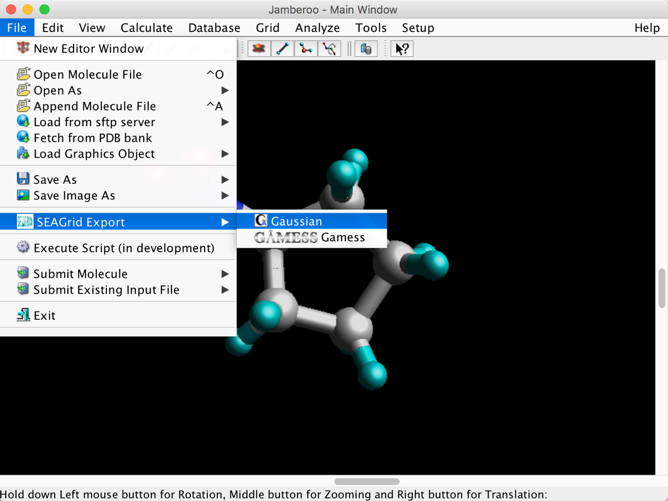 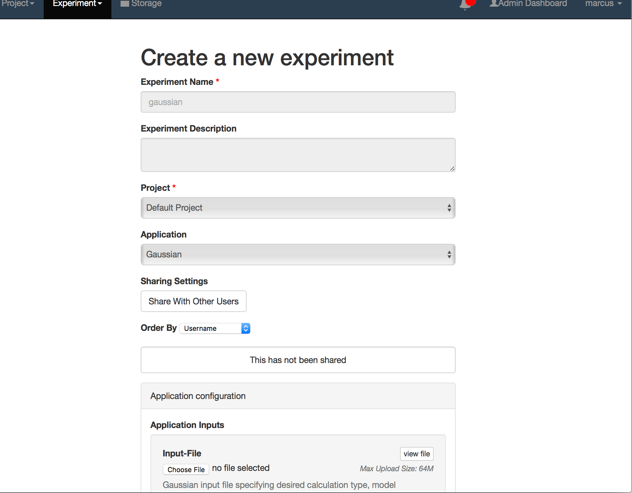 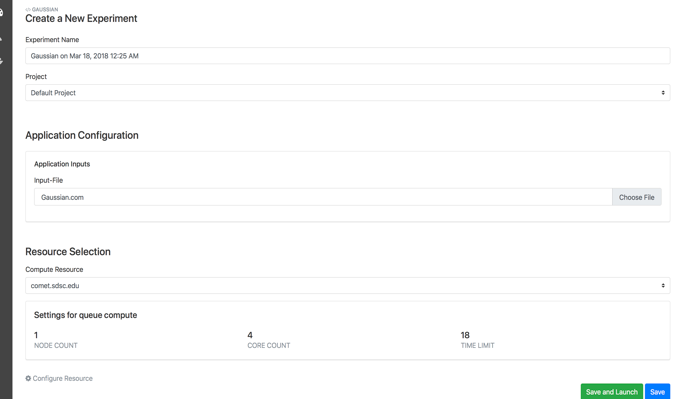 10
[Speaker Notes: Can generate client libraries for any number of languages using Apache Thrift
Examples of clients written in Java, PHP and Python]
PGA – reference implementation
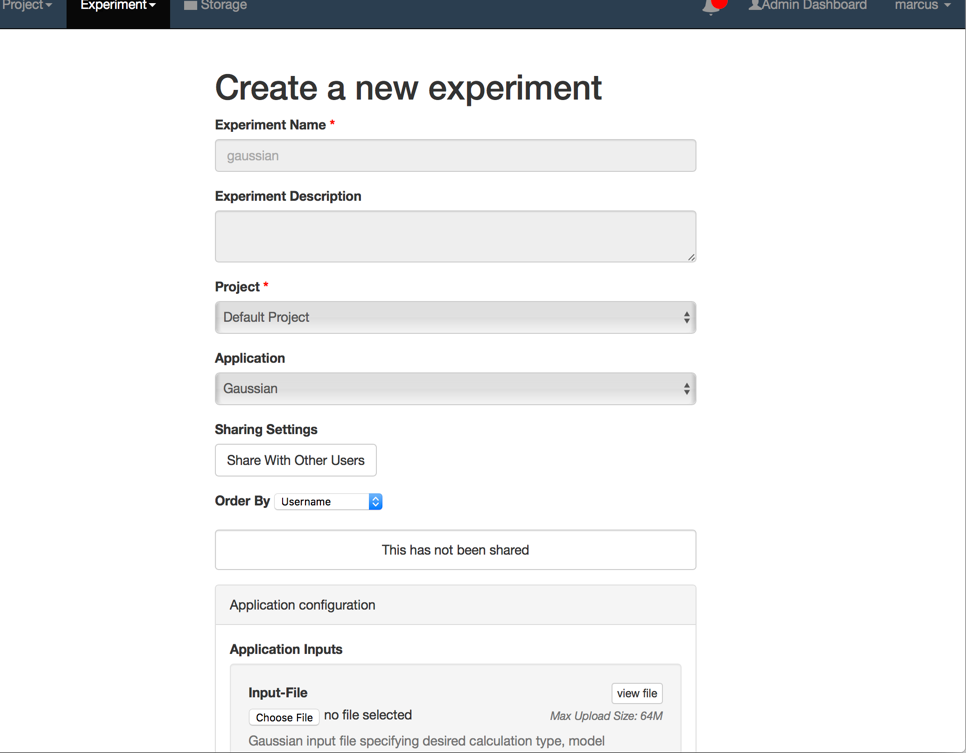 11
[Speaker Notes: PGA is built on Laravel a PHP framework
Showcases the functionality that is exposed by Airavata
Was originally intended as an example but it’s become the primary UI]
Security - Keycloak
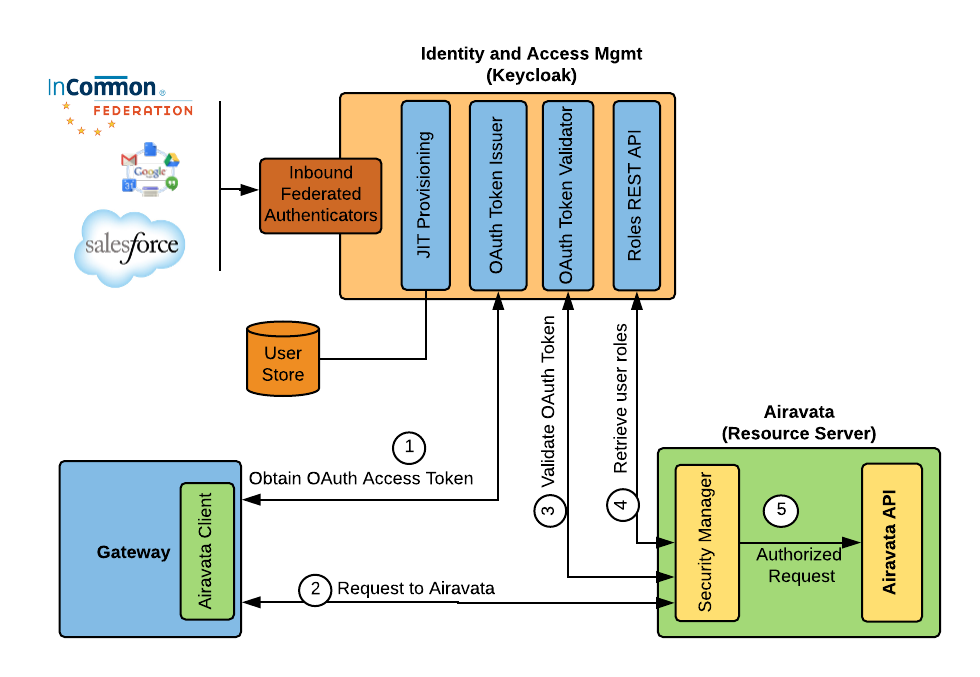 12
[Speaker Notes: open source service for identity and access management
Airavata uses this for user authentication, using OpenID Connect protocol
Think: “sign in with Google”
http://www.keycloak.org/
 Red Hat, 200+ contributors on GitHub, 4,500+ merged PRs
 Open source (ALv2) identity and access management server
 Identity brokering; pluggable authentication mechanisms
 Authorization services
 Multi-tenanted
 Complete, well documented REST API]
Security – Keycloak + CILogon
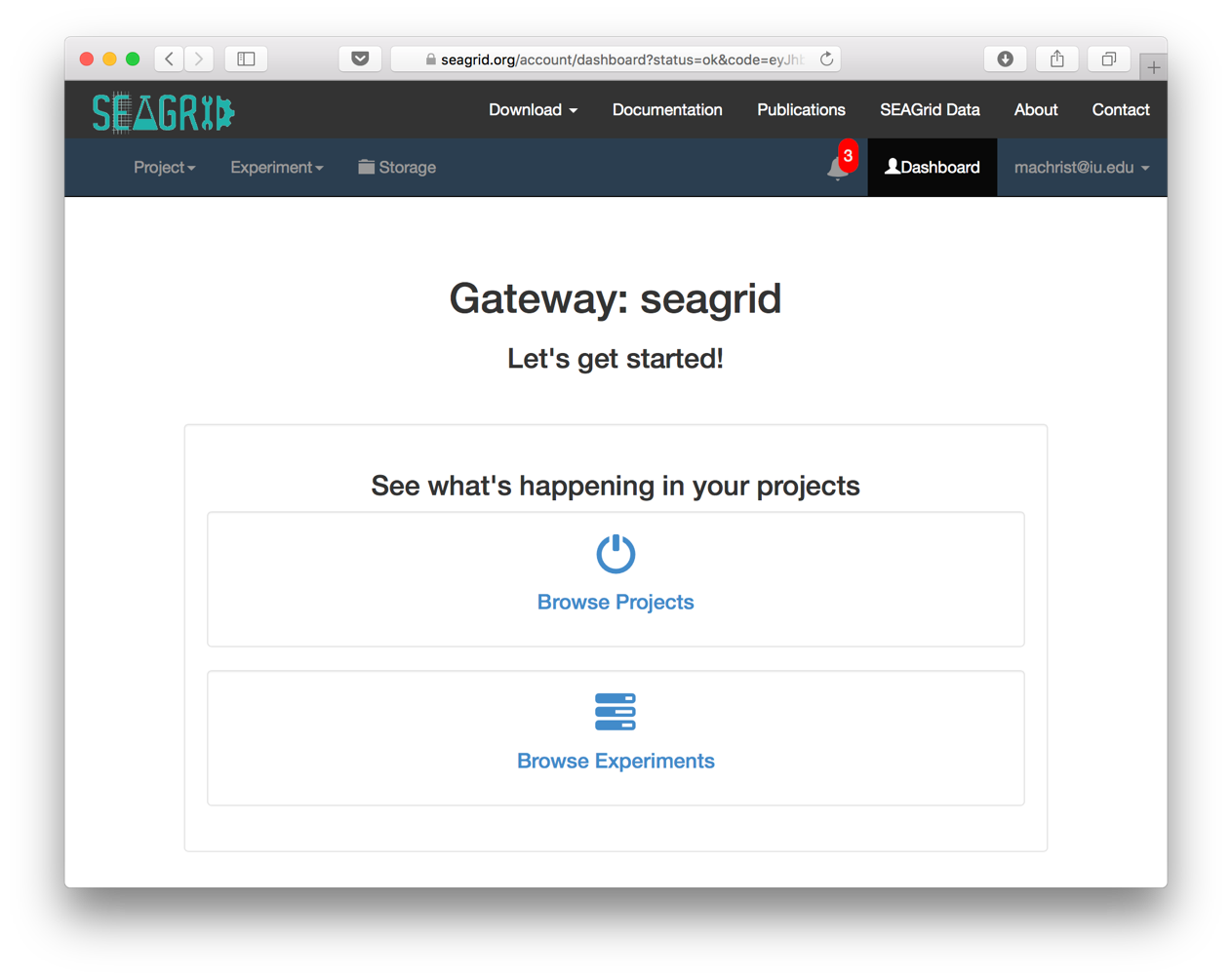 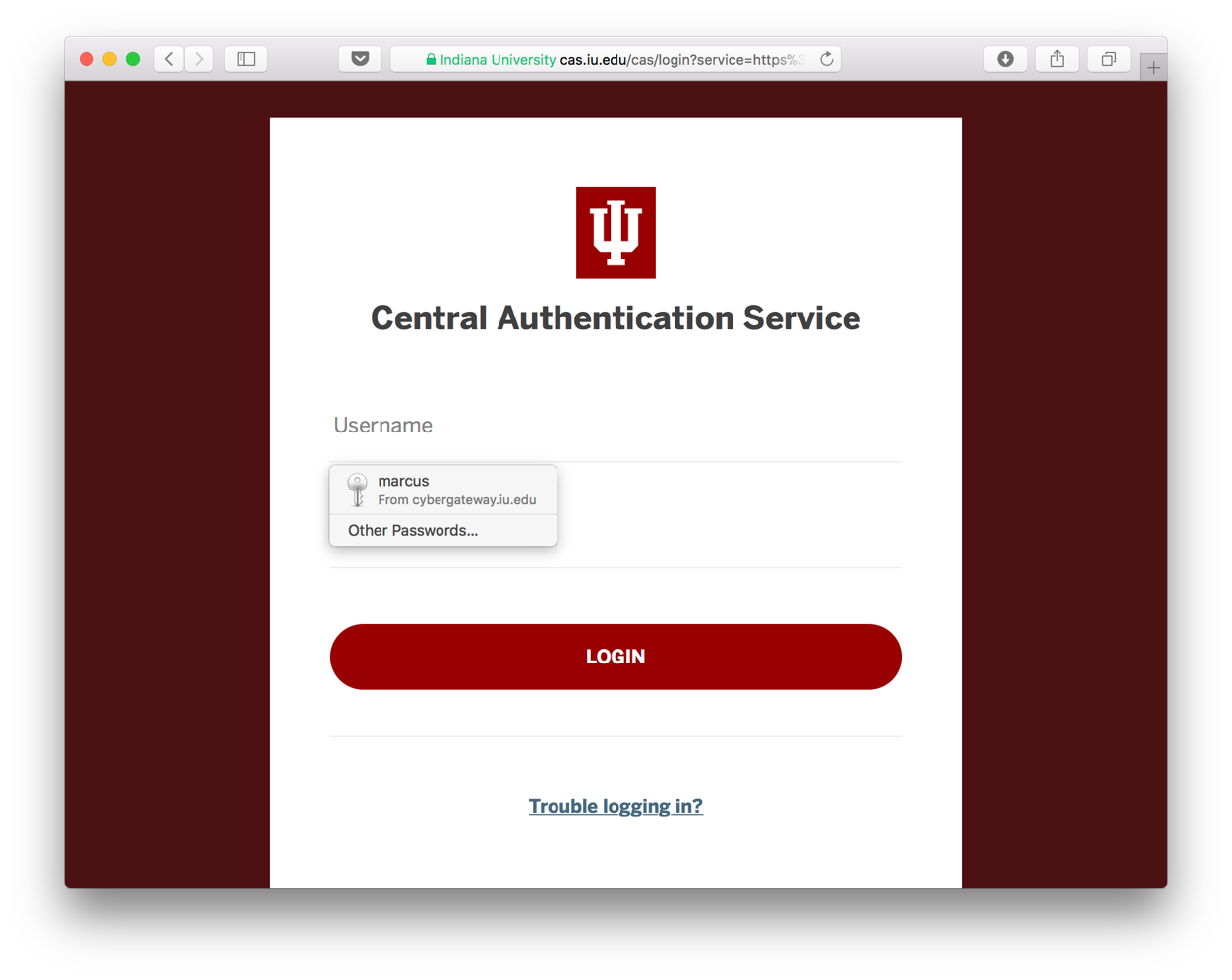 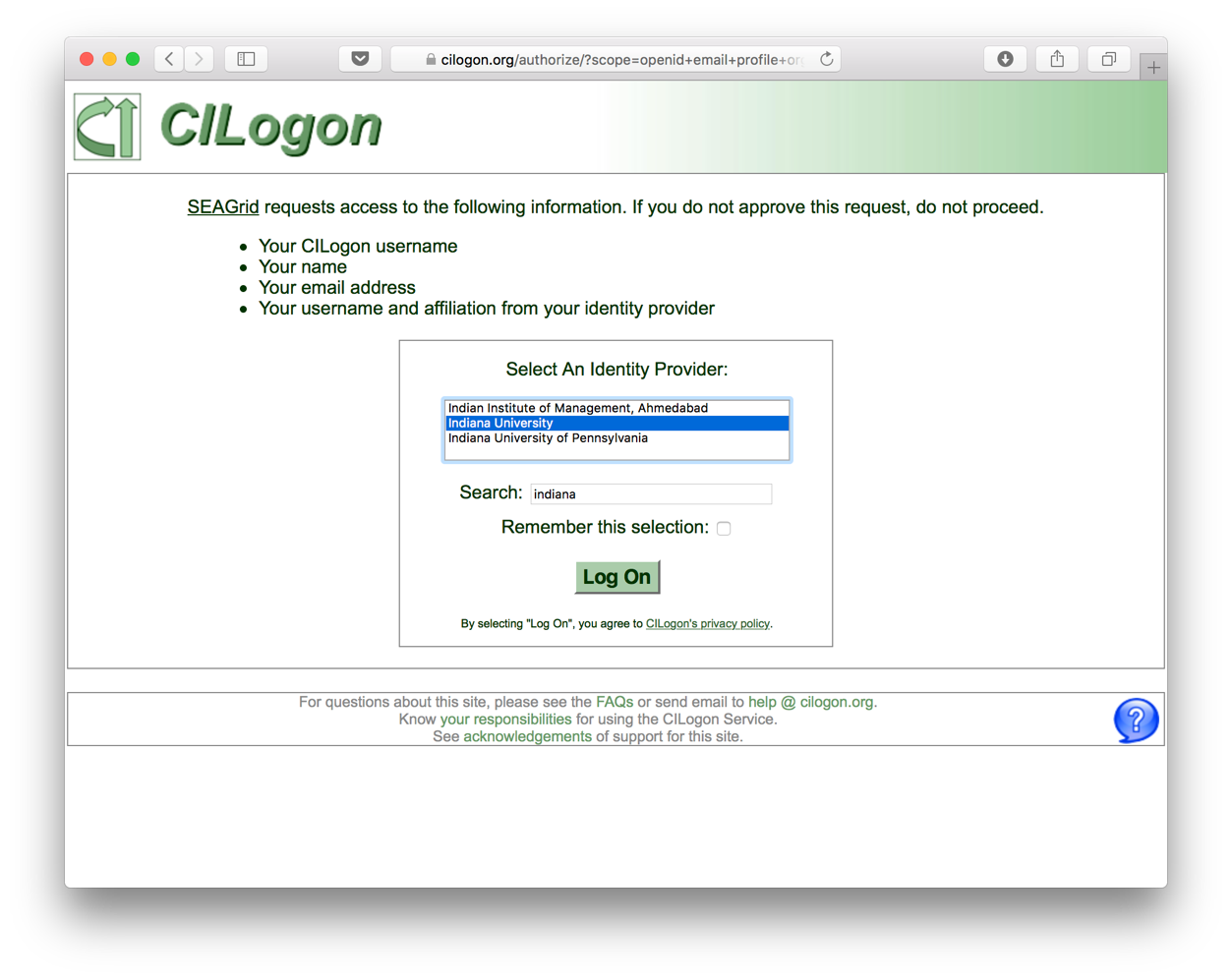 13
[Speaker Notes: CILogon federates authentication to several universities and institutions]
Security – Credential Store
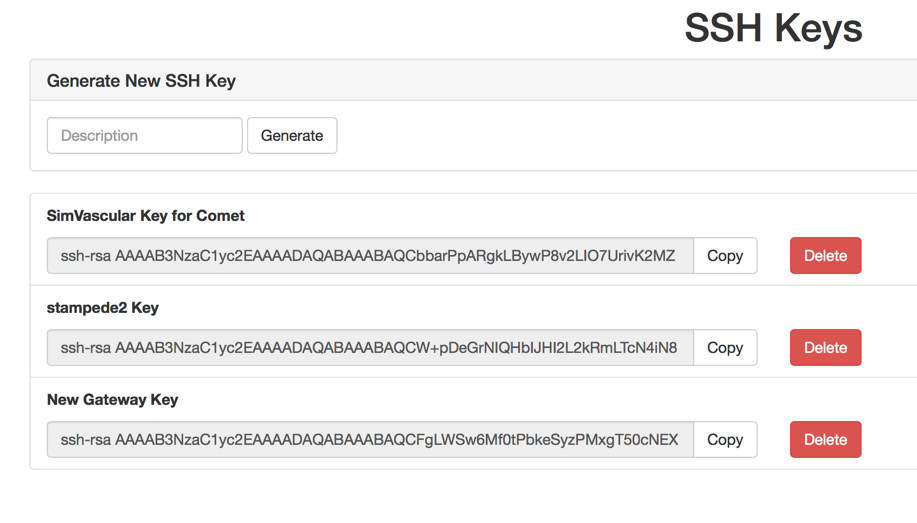 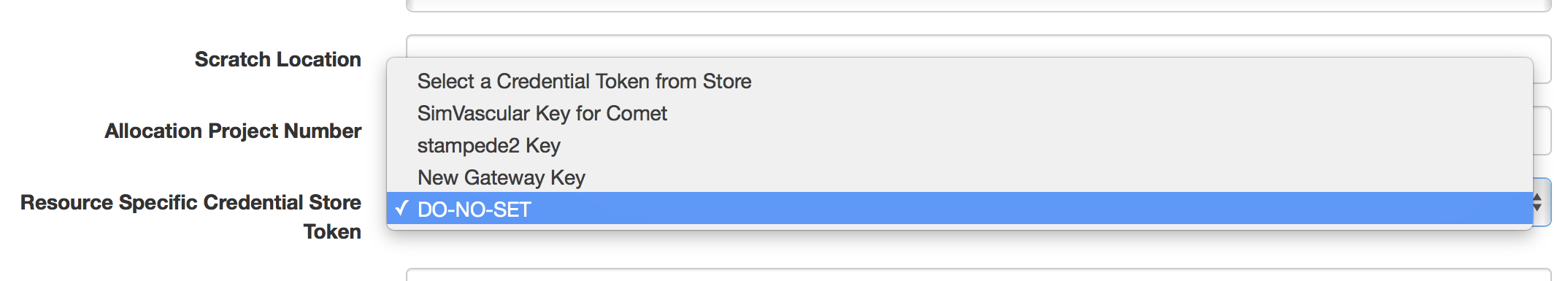 14
[Speaker Notes: Stores SSH key pairs and passwords
MariaDB database, records are encrypted
API server doesn’t allow getting the private keys or passwords but internally these are available]
Sharing service
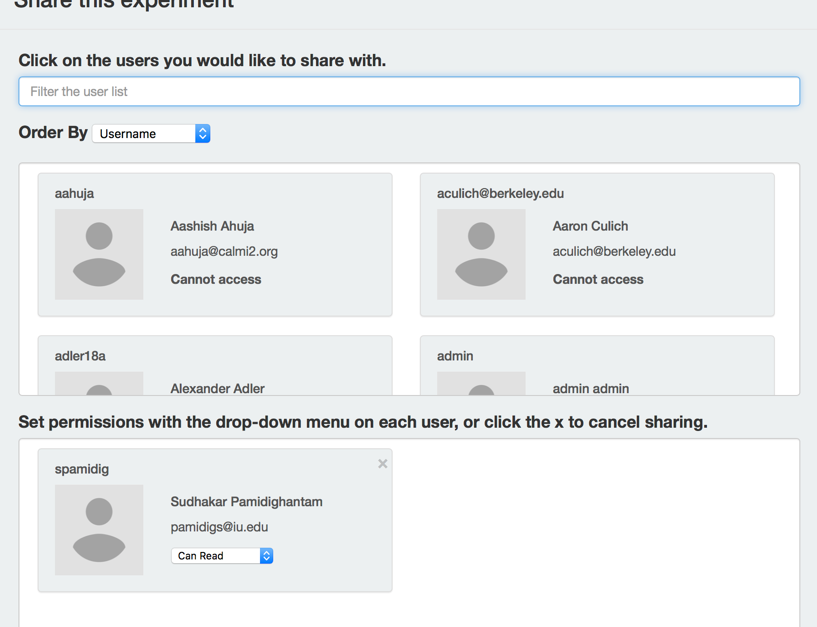 15
[Speaker Notes: What things are shared in Airavata?
Today:
Projects
Experiments
Files
Soon:
Compute Resources/Allocations
Applications]
Scaling Airavata
Multi-tenancy – can run several gateways on the same set of Airavata services
DevOps – Ansible scripts automate deployment and updates of gateways
16
[Speaker Notes: This makes it easy for us in SciGaP to host lots of gateways.]
Science Gateways built on Airavata
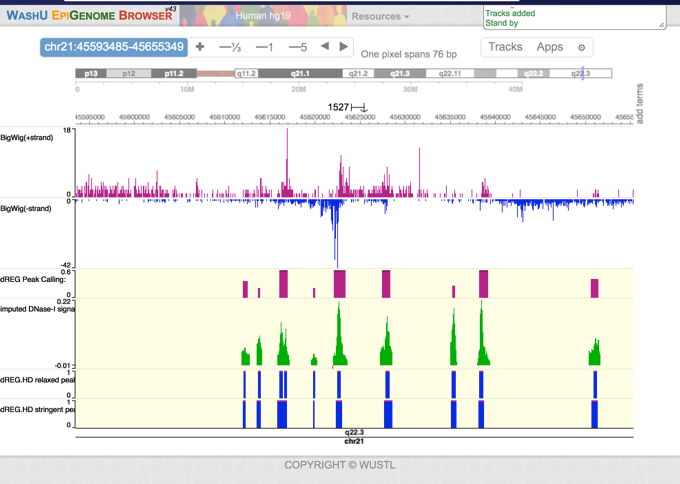 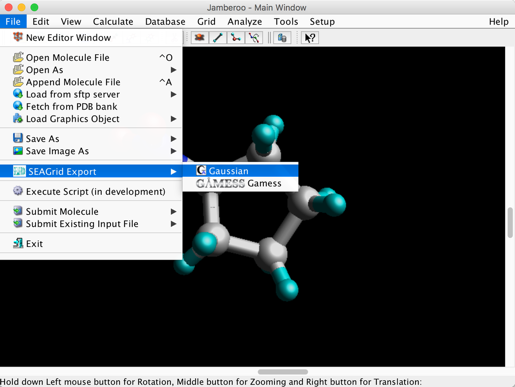 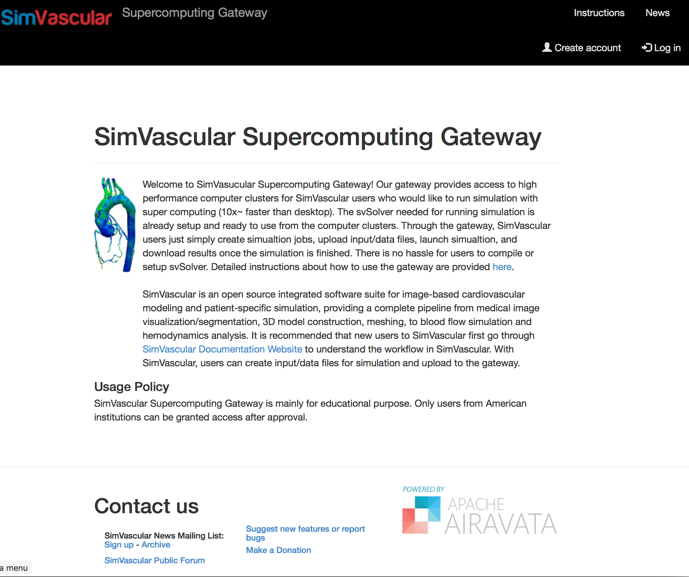 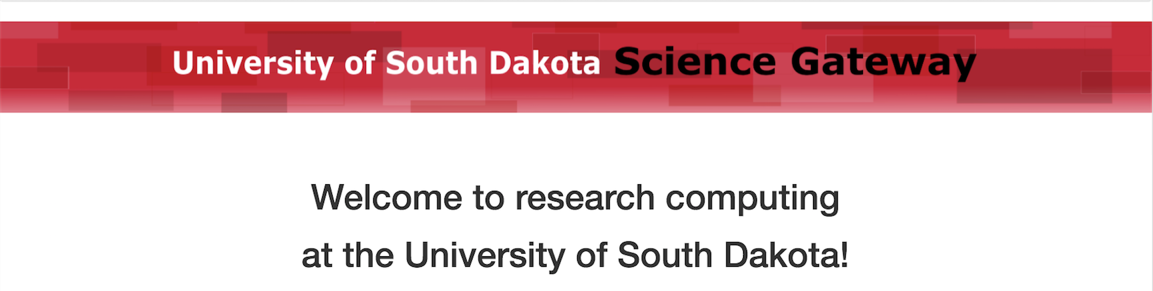 17
Some Gateway Types
Apache Airavata provides a platform for these types of gateways
18
[Speaker Notes: SaaS - you want to allow users to use your software without needing to install and update it themselves
Science Domain gateways - integrate domain specific tools with support for running computational jobs
Campus gateways - or more broadly, computational resource gateways, or still more broadly, physical resource gateways, you have some sort of physical resource you want to share, could be an instrument
Classroom gateways - multiple distinct groups of users are using your gateway to more easily run simulations and share them]
dREG: discriminative Regulatory Element detection from GRO-seq
Prof. Charles Danko and Dr. Zhong Wang, Cornell
dREG: Identification of the genomic regions that regulate transcription 
 Genetic basis of many diseases
Code is actively developed
You may not have local resources for running it.
Traditional MPI and GPU versions
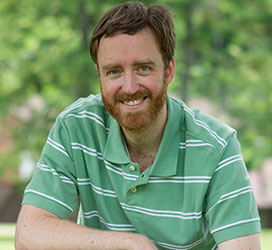 19
dREG: Software as a Service
Instead of requiring users to download and install the code, deliver it through a gateway.
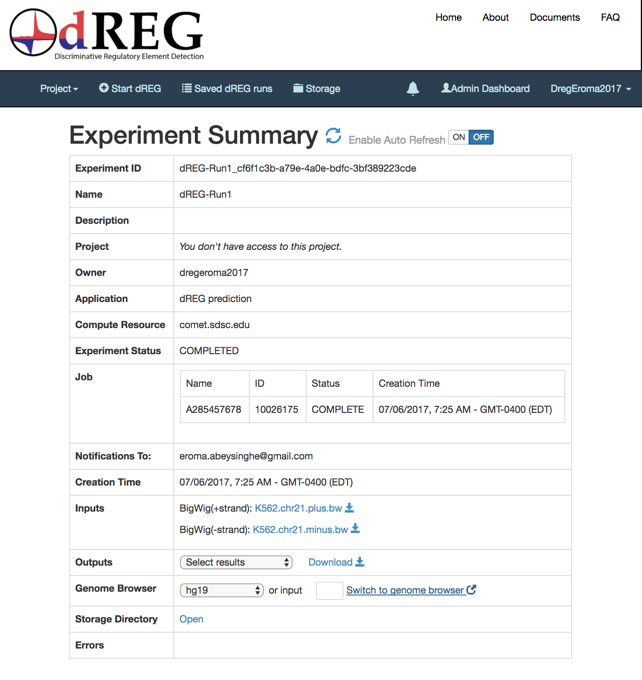 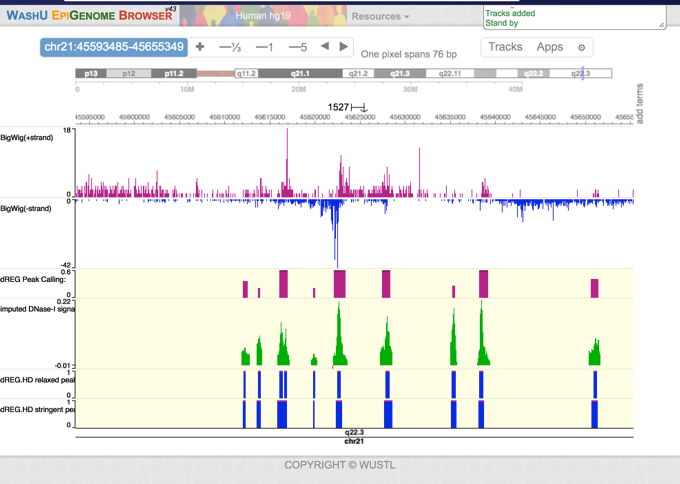 And integrate third party Web tools
20
SEAGrid – Science Domain Gateway
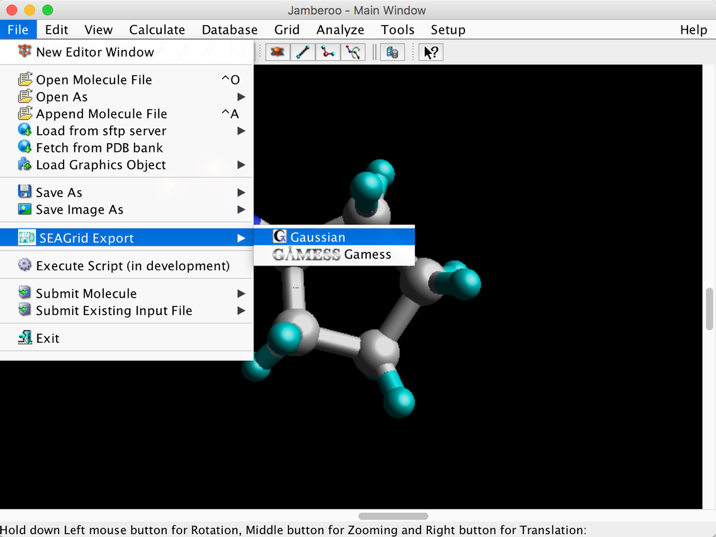 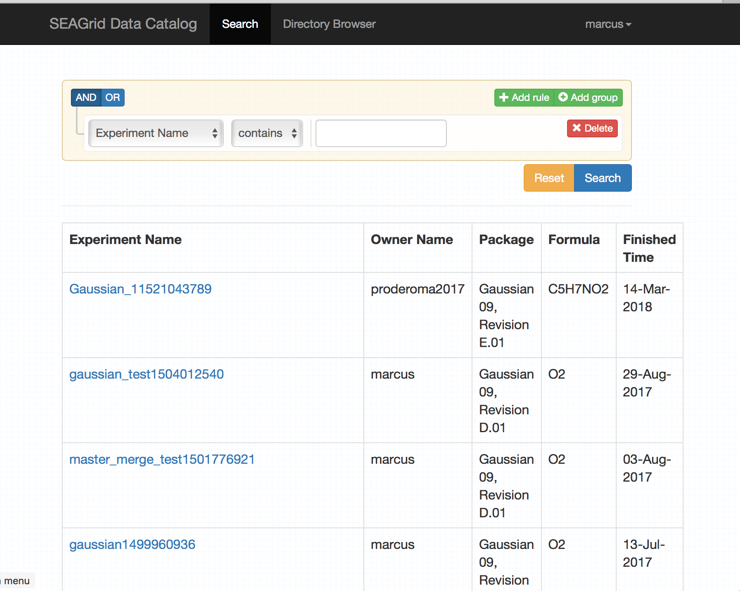 21
[Speaker Notes: Desktop client integrates molecule editors and application frontends
data.seagrid.org provides data parsing and searching]
University of South Dakota Campus Gateway
Provide simplified access to campus computing resources
Use campus identities all the way through (no community accounts)
Simplify bridging between campus resources and XSEDE.
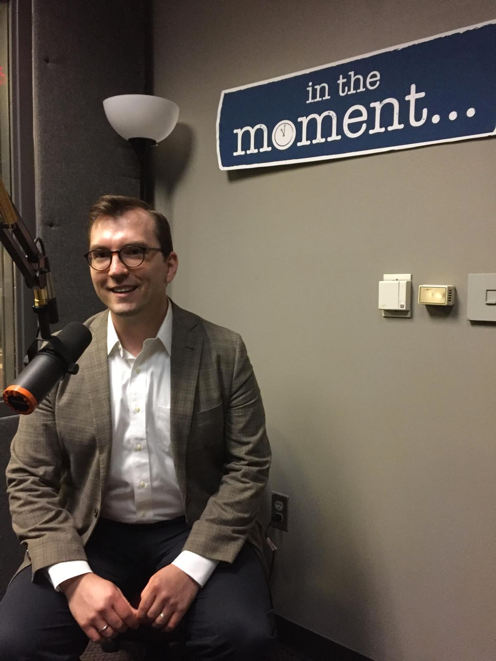 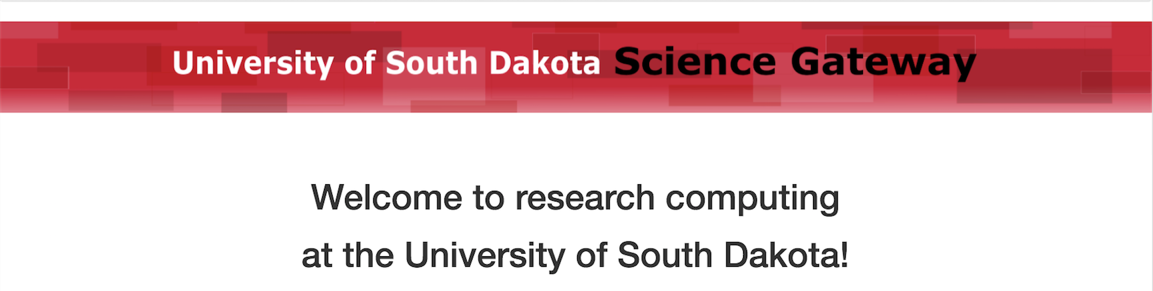 22
Simvascular – Classroom Gateway
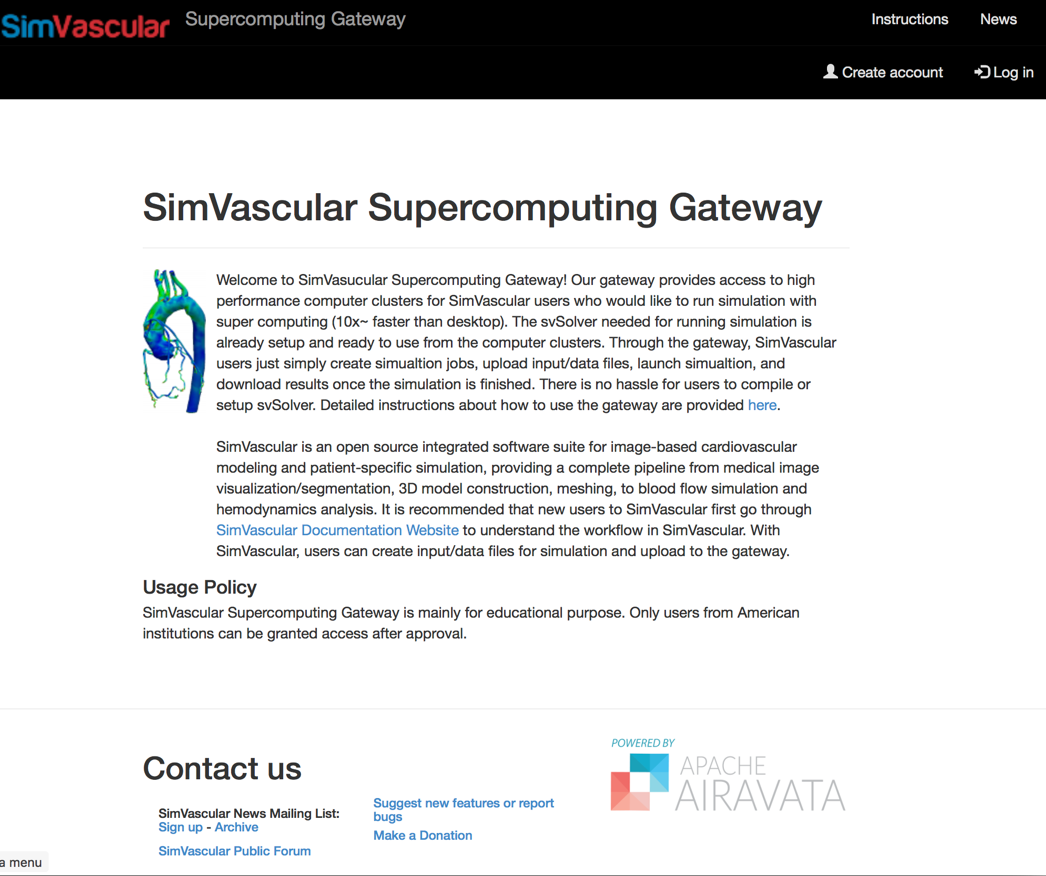 23
Airavata as a Platform
Django Portal
Helix based task execution
Group based authorization
24
Django Portal
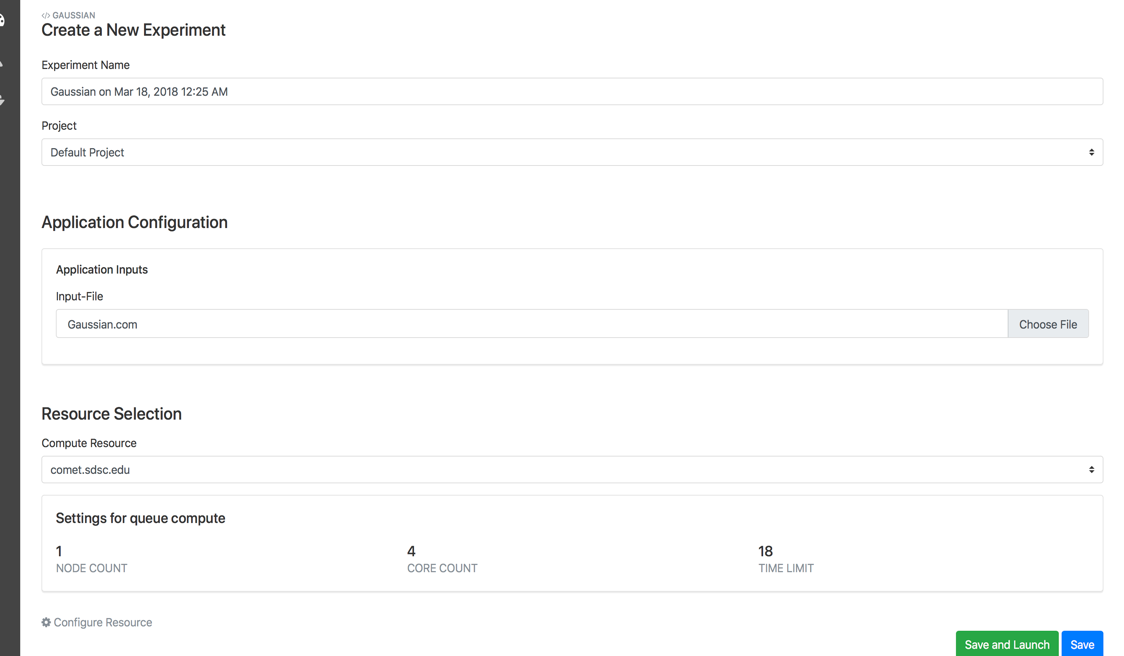 Portal Page
Django
Python High level API
Airavata API Client
Airavata Middleware
Dynamic UI
REST API
CustUI Comp
Web Server
Web Browser
25
Custom UI Components
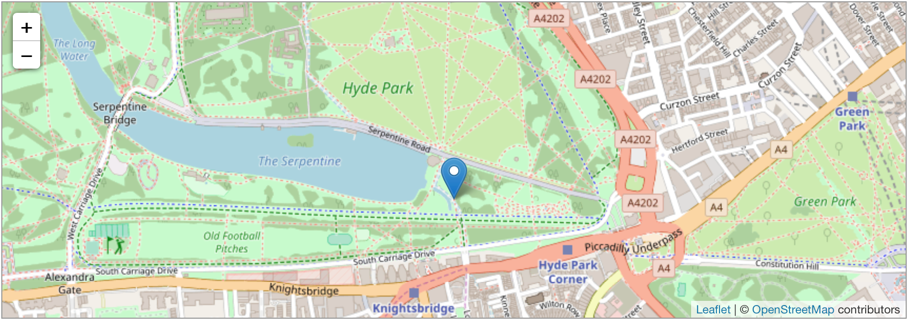 Image credit: leafletjs.com website
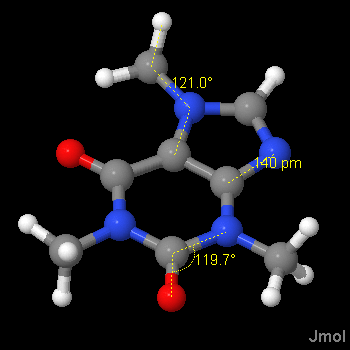 Image credit: jmol.sourceforge.net website
26
[Speaker Notes: Not just a reference implementation but a UI platform on which custom UI components can be built
Custom UI component types:
Application input editor
Application output visualizer
Custom application specific experiment editor]
Helix-based Task Execution
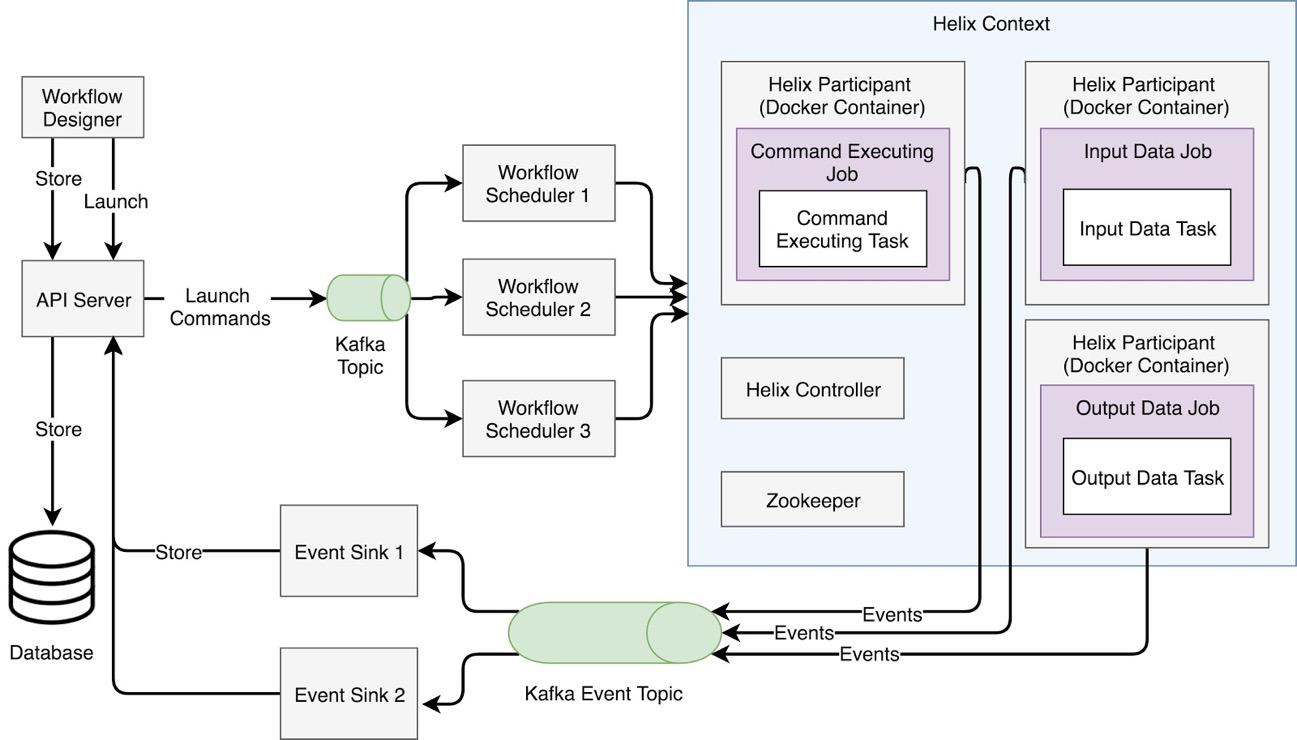 27
[Speaker Notes: Apache Helix is “A cluster management framework for partitioned and replicated distributed resources”
The most relevant part of Helix for Airavata is the task framework
Helix task framework has a notion of workflows, jobs and tasks, and jobs can be arranged in a DAG to make a Workflow
Nodes that provide task implementation are called Participants
The idea is to put each Helix participant into its own Docker container, so each Task implementation is in its own container
This will simplify adding a new Task implementation, even into a production Airavata deployment
Helix will simplify creating new workflows out of existing Task implementations]
Group-based Authorization
Currently, authorization based on statically defined roles
Group-based authorization gives gateway admins more fine-grained control
But also opens the door to allowing users to share resources and applications with other users
28
[Speaker Notes: Currently authorization is based on statically defined roles, leading to a hierarchical structure: only Gateway admins can add new applications or define and share resources.
Group based authorization will allow any user to create applications and resources in the gateway and share them with whomever they want
Also allows for more fine grained authorization, when a gateway admin wants to share an application or resource with only certain users]
Conclusion
Apache Airavata has been used as the basis for several kinds of gateways
If you are interested in an Airavata gateway, we’re here to help
Get involved! Help shape the future of Airavata by contributing feedback and code.
29
More Information
Science Gateways Research Center
https://sgrc.iu.edu/
Apache Airavata Open Source Science Gateway Software
http://airavata.apache.org/
Create a free demo account at https://testdrive.airavata.org
Request a gateway at https://scigap.org
Contact
Center email: sgrc-iu-group@iu.edu
Marcus Christie: machrist@iu.edu
Marlon Pierce (Director): marpierc@iu.edu
Suresh Marru (Deputy Director): smarru@iu.edu
[Speaker Notes: I’ll just leave this slide up while I take questions]